Иоганн Себастьян Бах
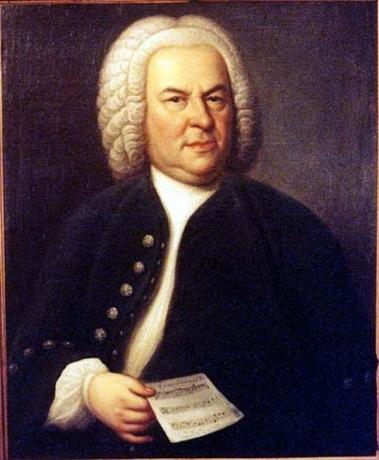 Орган – клавишно-духовой инструмент. Он состоит из множества металлических и деревянных труб.
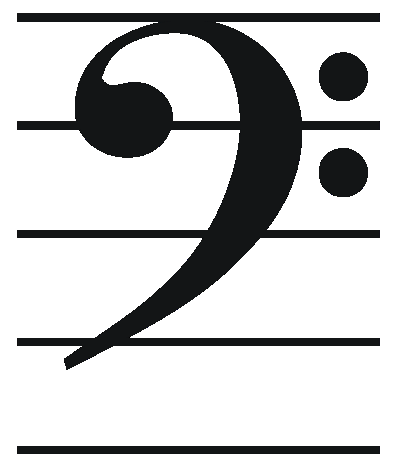 !________________
КЛАВИАТУРА
КЛАВИШИ
ПЕДАЛЬ
БАСОВЫЙ КЛЮЧ
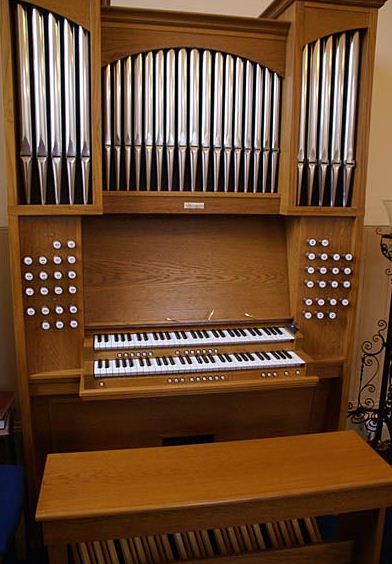 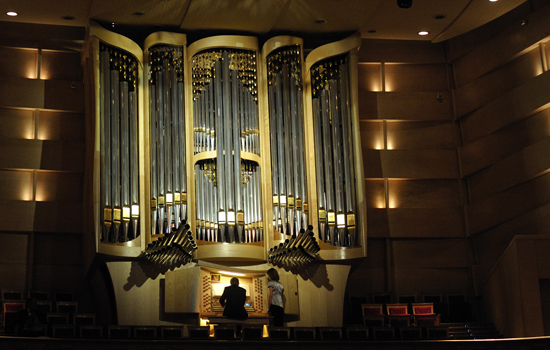 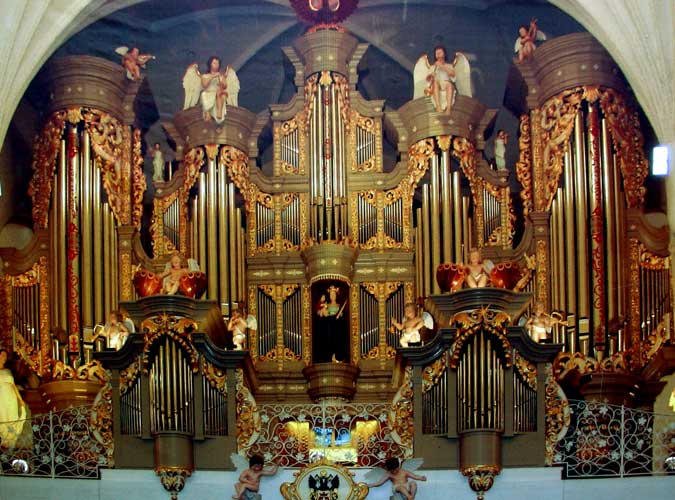